8
Физика
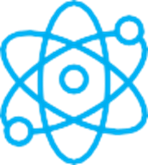 Класс
Тема:

Электрический заряд 

Учитель: Андреева Елизавета Александровна
Повторение:
Электризация - …
Два способа электризации
Два рода электрического заряда
Электроскоп - …
Электрометр - …
Проводники, диэлектрики - …
Электрофорная машина - …
Демокрит и Эрнест Резерфорд
Слово «атом» ввел в науку греческий мыслитель Демокрит (460–370 до н.э.). Это слово означает «неделимый».
К ХХ веку ученые определили, что атом тоже может делиться, и он имеет сложное строение. В 1911 году английский физик Эрнест Резерфорд на основе опыта открыл строение атома.
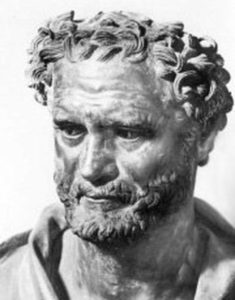 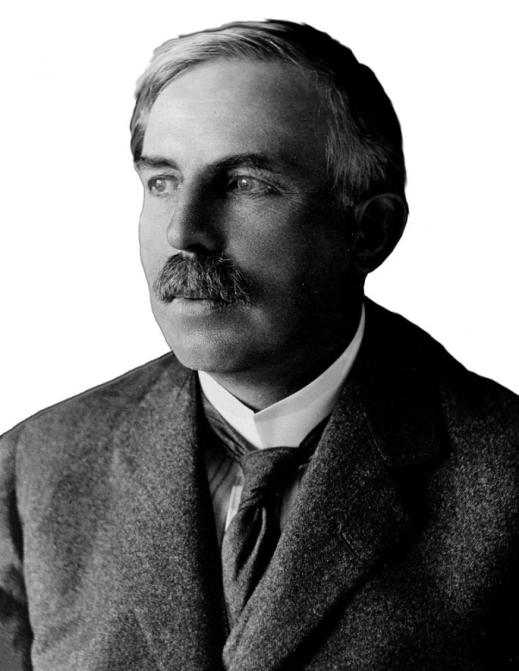 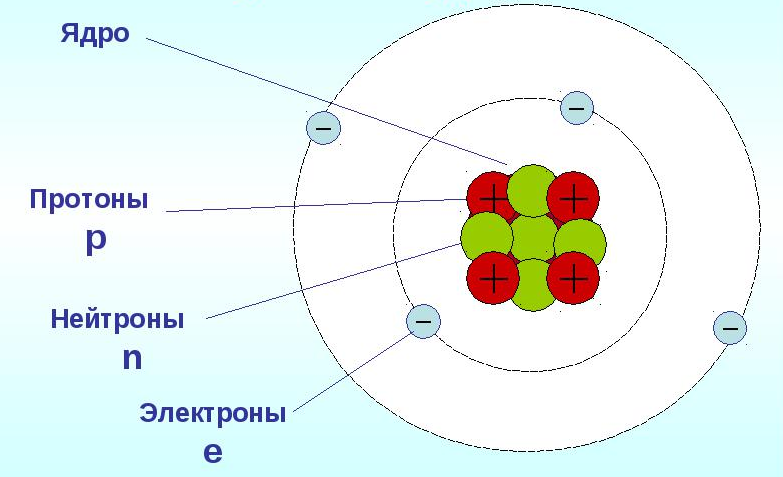 Электризация
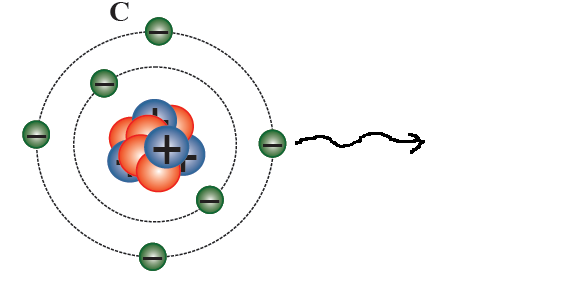 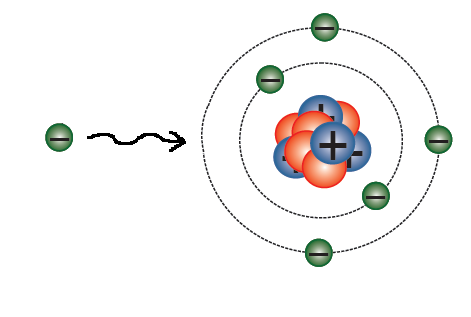 + 5 + (-6) = - 1
+ 6 + (-5) = + 1
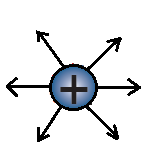 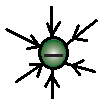 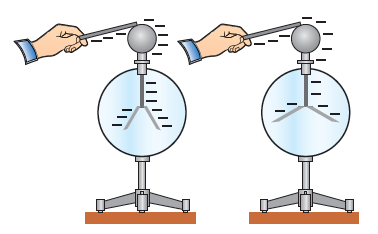 Электрический заряд
Физическая величина, характеризующая степень наэлектризованности тела, называется электрическим зарядом и обозначается буквой q.
Международной системой единиц за единицу электрического заряда принят Кулон (Кл).
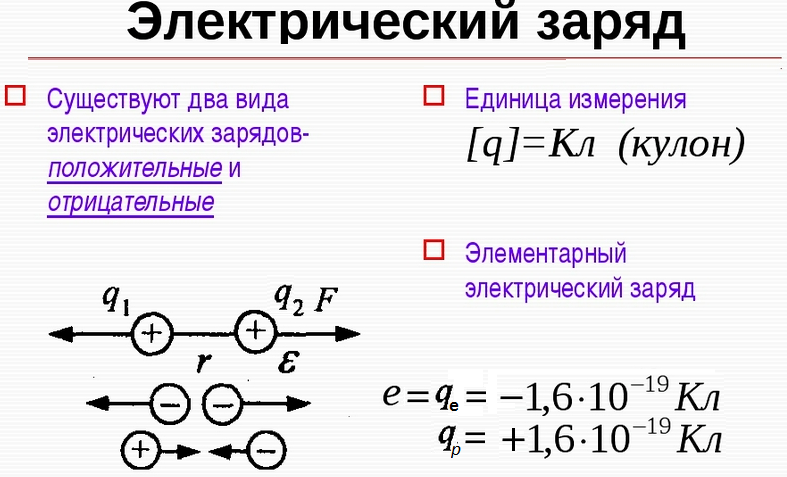 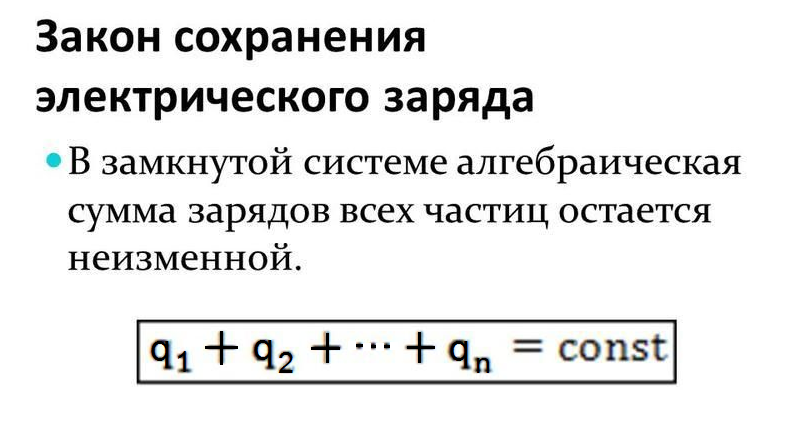 Делимость электрического заряда
Заряд всех заряженных тел в природе кратен элементарному заряду. Если из одного тела в другой перешло N электронов

q = N ∙ e
Делимость электрического заряда
Задачи:
Задание:
1. Прочитать § 2
2. Выполнить упражнение 1 
     (стр. 11)